飲
酒
運
転
切り込み
切り取り
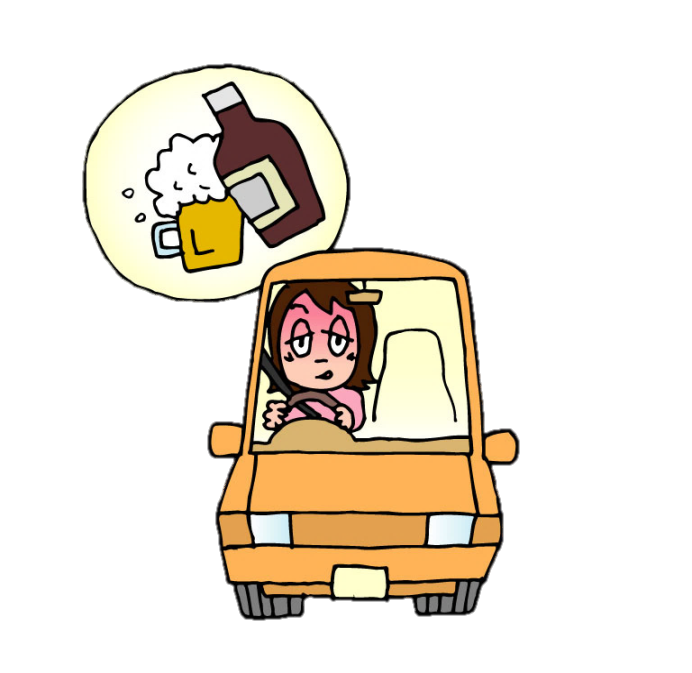 しない！
飲酒運転
させない！
許さない！！
切り取り
切り込み
切り取り
メニューや広告にご利用ください
厳罰です！
また、来店手段などの確認をさせていただきます。

　ご迷惑をおかけしますが、ご理解とご協力をお願いします。
当店では飲酒運転するおそれのある方に、お酒を提供していません。
飲酒運転すれば、
家族も、仕事も
切り取り
切り込み
全てを失います。
飲食店名